Unit 3: Topic A4
Managing Personal Finance – different types of insurance product
Key terms starter
Find out the meaning of the following:
Insurance
Insurance premiums

Which types of insurance do you think your family has?
Different types of insurance products
Car
Health
Home and contents
Types of insurance
Pet
Life assurance and insurance
Travel
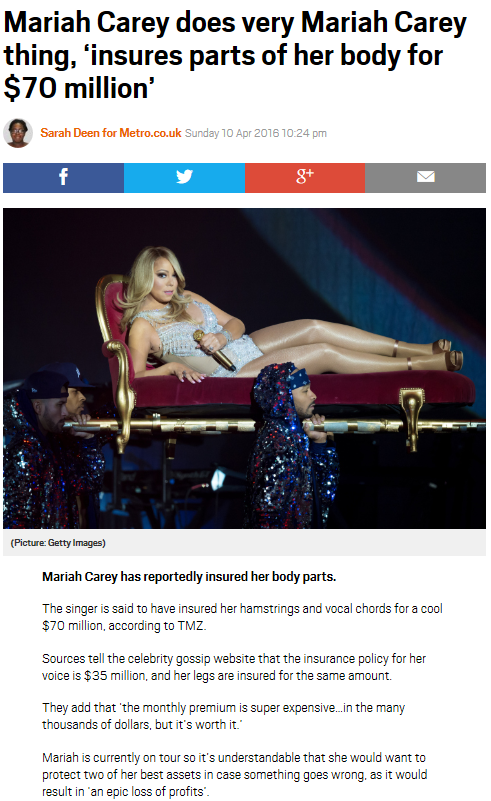 insurance
Insurance can be taken out against anything deemed to have a worth or where there is a risk of financial loss.

Watch what is insurance video
https://www.youtube.com/watch?v=v3jf45fTVKE
Advantages and disadvantages of different types of insurance